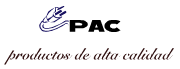 Catálogo
PAC: Productos de Alta Calidad
Broches realizados a mano: 
Grandes 1,75 €
Pequeños 1,00 €
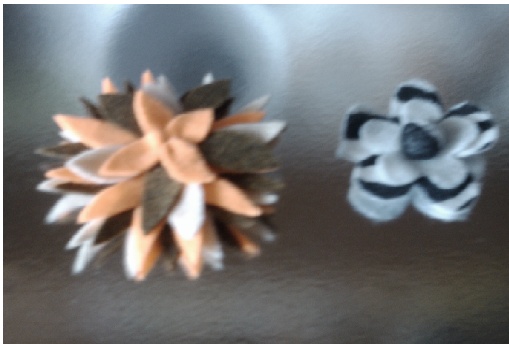 PAC: Productos de Alta Calidad
Bufandas realizadas a punto de cruz
2,50 € unidad
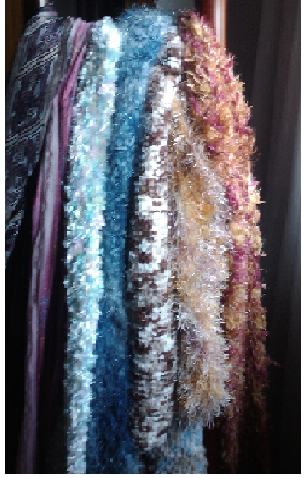 PAC: Productos de Alta Calidad
Camisetas de marca
5,00€ unidad
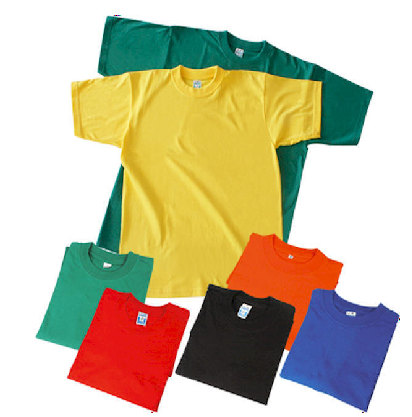 PAC: Productos de Alta Calidad
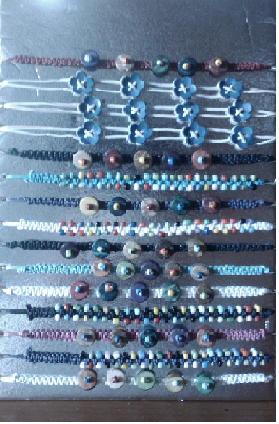 Pulseras
Cordel fino 0,60 €
Cordel grueso 1,30 €
PAC: Productos de Alta Calidad
Bisutería y complementos 
2,00 € unidad
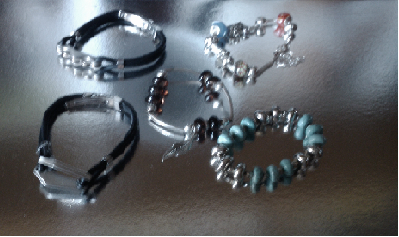 PAC: Productos de Alta Calidad
Abanicos de bolsillo.
1,00€ unidad
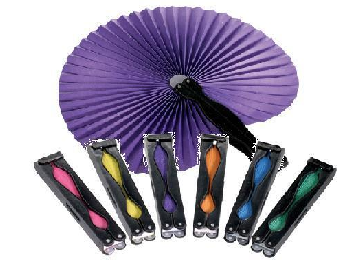 PAC: Productos de Alta Calidad
Bizcochos
1,50€ (el trozo)
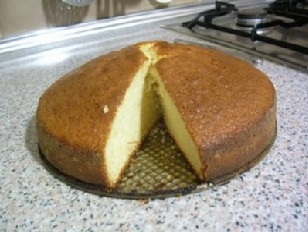 PAC: Productos de Alta Calidad
Altavoces portátiles para móviles, i pod, mp4…
7,00€ unidad
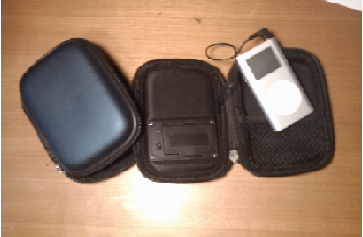 PAC: Productos de Alta Calidad
Banderas para animar a la selección de España, Italia, Francia…
0,60 € Unidad
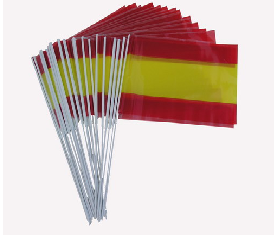 PAC: Productos de Alta Calidad
Gorros para animar a la selección. España, Portugal, Italia, Francia… 
1,50€ unidad
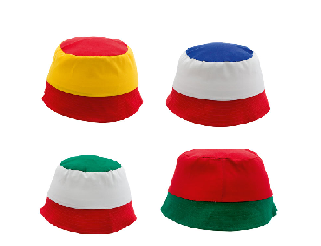 PAC: Productos de Alta Calidad
Aplaudidores para animar a la selección
0,60€ unidad
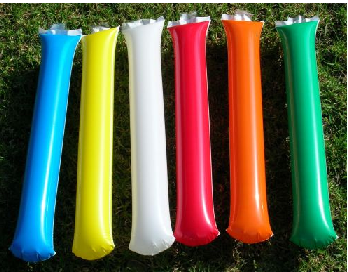